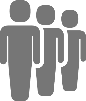 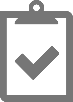 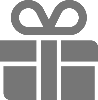 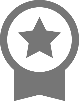 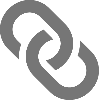 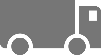 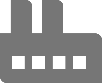 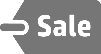 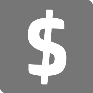 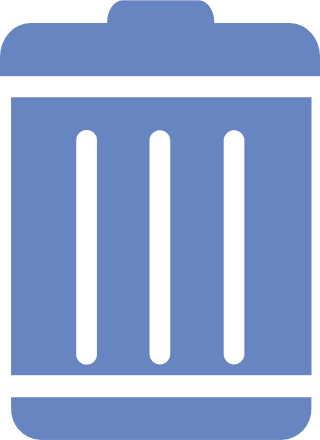 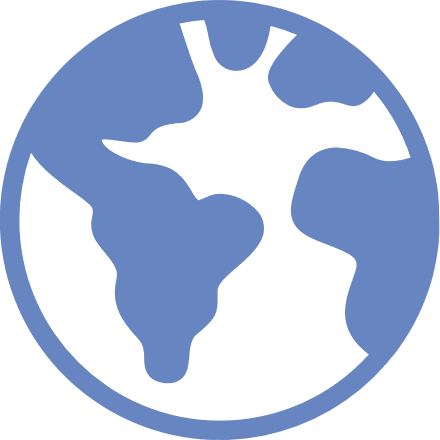 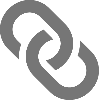 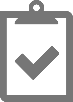 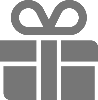 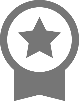 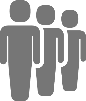 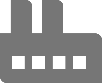 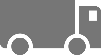 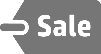 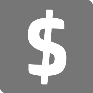 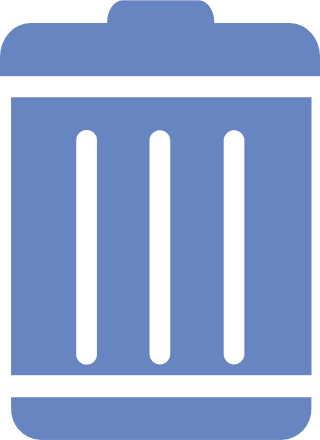 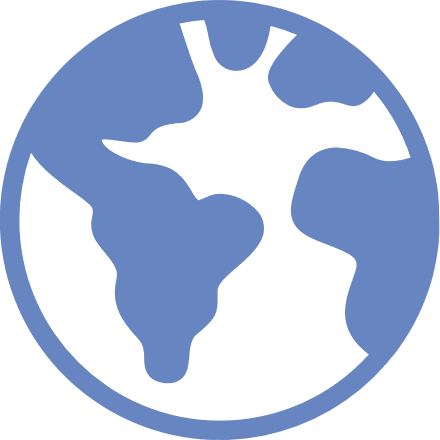 2
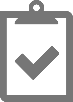 Customer Jobs
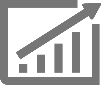 Gain Creators
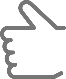 Gains
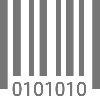 Products
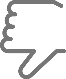 Pains
Pain Relievers
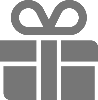 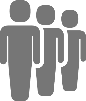 3
Describe how your products and services create customer gains.
How do they create benefits your customer expects, desires or would be surprised by, including functional utility, social gains, positive emotions, and cost savings?
Describe the benefits your customer expects, desires or would be surprised by. This includes functional utility, social gains, positive emotions, and cost savings.
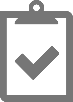 Customer Jobs
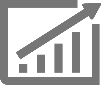 Gain Creators
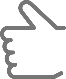 Gains
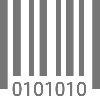 Products
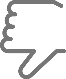 Pains
Describe what a specific customer segment is trying to get done. It could be the tasks they are trying to perform and complete, the problems they are trying to solve, or the needs they are trying to satisfy.
Pain Relievers
List all the products and services your value proposition is built around.
Which products and services do you offer that help your customer get either a functional, social, or emotional job done, or help him/her satisfy basic needs?
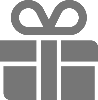 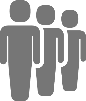 Describe negative emotions, undesired costs and situations, and risks that your customer experiences or could experience before, during, and after getting the job done.
Describe how your products and services alleviate customer pains. How do they eliminate or reduce negative emotions, undesired costs and situations, and risks your customer experiences or could experience before, during, and after getting the job done?
4